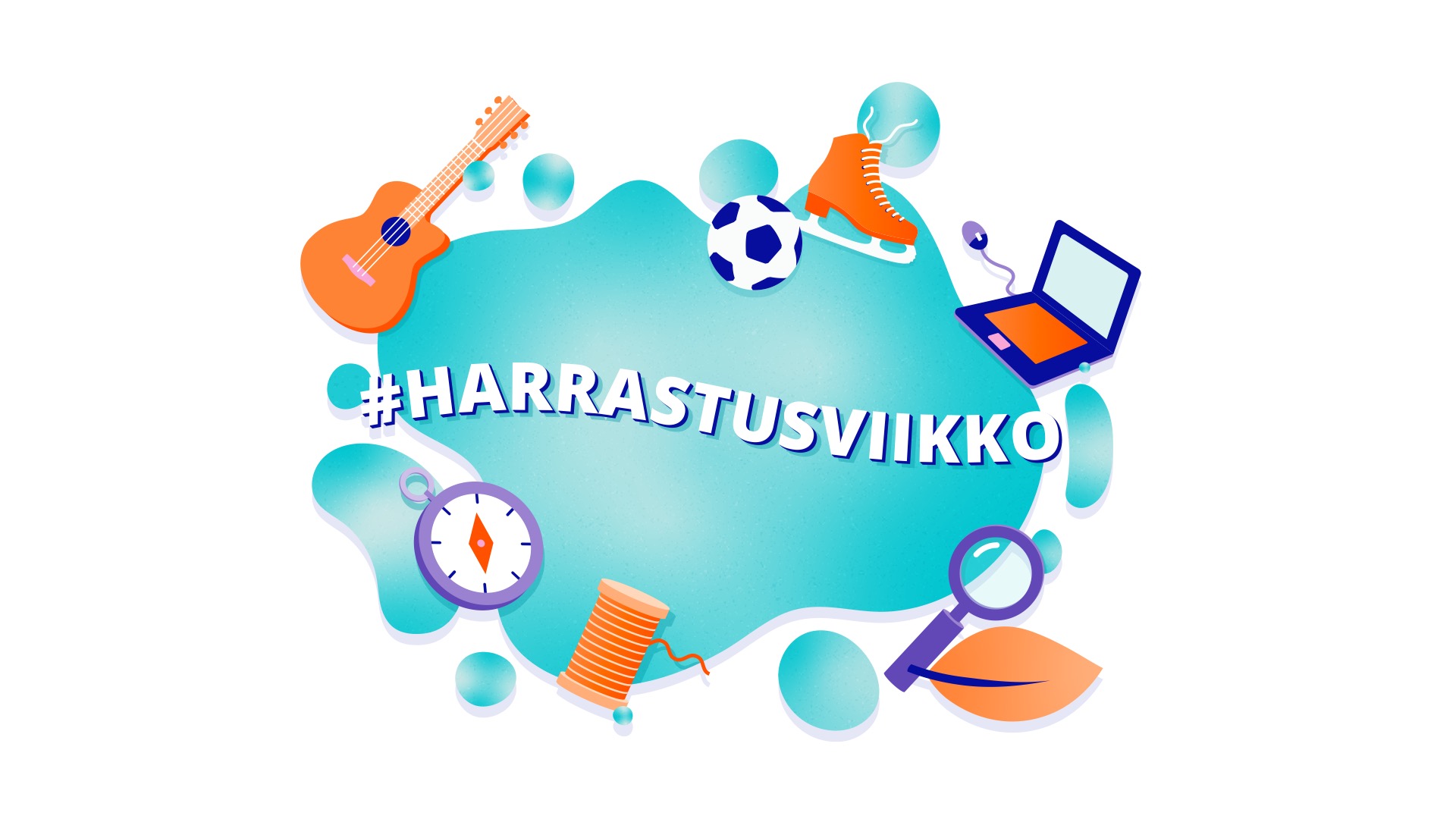 Ohjeet
Lisää kuva
Asemoi kuva oikeaan kokoon vetämällä kulmista. Varmista, että kuva suurenee oikeassa suhteessa (=ei näytä venyneeltä).
Rajaa kuvaa tarvittaessa 
Järjestä kuva logon taakse (Järjestä objektit uudelleen – Vie taakse)
Tallenna diaesitys kuvaksi (HUOM. Kuvadian pitää olla aktiivinen, kun käytetään tallenna vain nykyinen dia –valintaa).